MDR och IVDR i Gävleborg
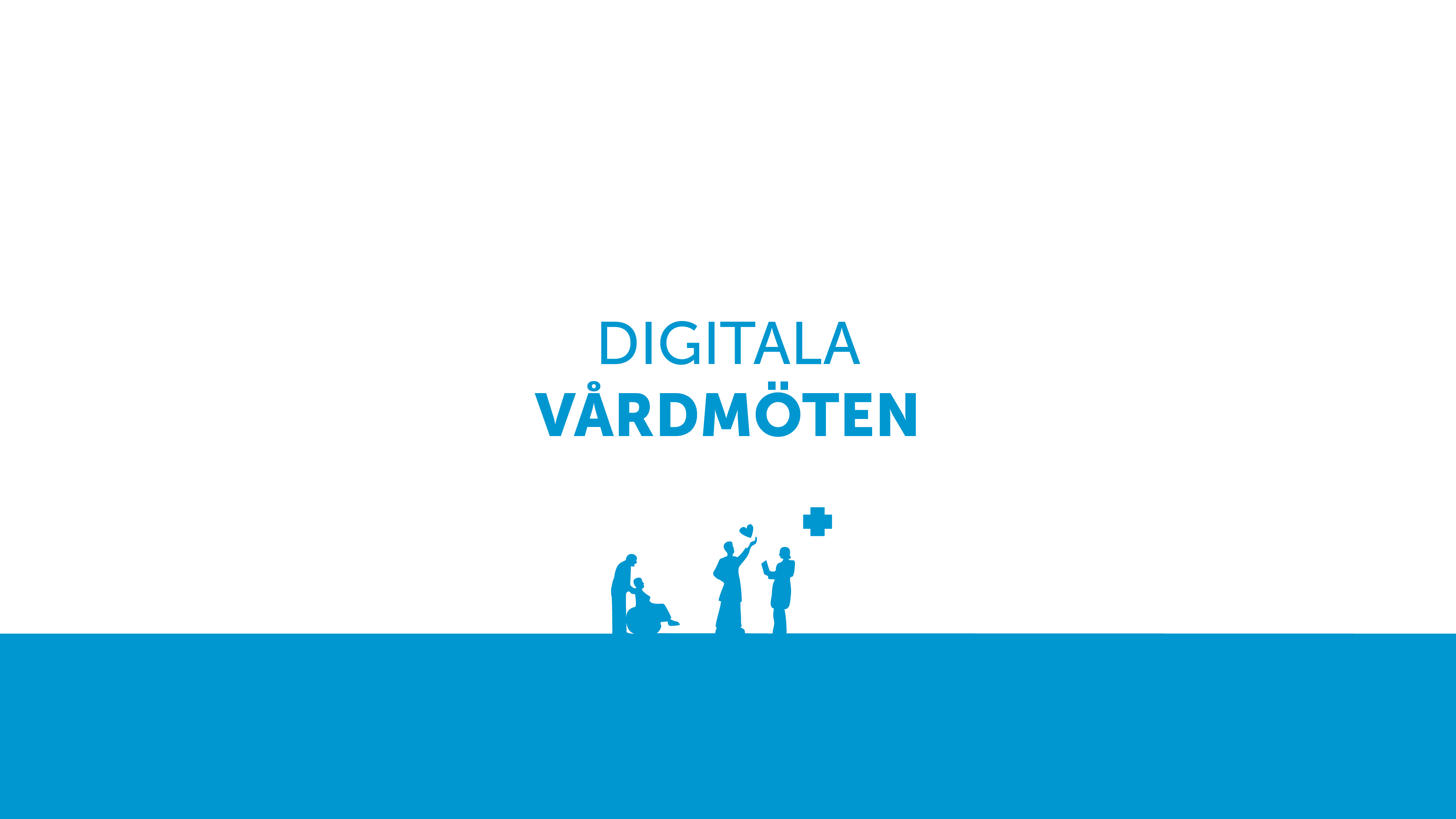 ”Nytt medicintekniskt regelverk”
Info- och APT-material
Nya förordningar kräver anpassningar
Nya förordningar för medicinsktekniska produkter (MDR) började gälla den 26 maj 2021.
Nya förordningar för IVDR börjar tillämpas den 26 maj 2022.
[Speaker Notes: Förkortningar; 
MDR- Medical Device Regulation 
IVDR - In Vitro Devce Regulation

Medicinsktekniska produkter är nästan alla produkter som används inom vård och som inte är läkemedel, kan alltså vara engångsmaterial också . 
In-vitro diagnostik;  produkter  som används för analyser utanför kroppen.
En medicinteknisk produkt ska vara CE-märkt. Det betyder att den är säker att använda. För att få CE-märka medicintekniska produkter ska tillverkare visa att fastställda krav på säkerhet inom EU är uppfyllda.Förordningar förtydligar och preciserar ofta det som står i lagarna.]
Bakgrund
Förordningarna har en historik i beslut som är fattade i EU-parlamentet.
Alla EU-stater måste förhålla sig till förordningarna.
Syftet med förordningarna är bland annat  att skapa ett starkt, transparent, hållbart och internationellt erkänt ramverk med förbättrad klinisk säkerhet inom EU.
[Speaker Notes: Mer detaljer om bakgrunden 
Den 5 april 2017 beslutade Europaparlamentet att anta två nya förordningar för medicintekniska produkter; MDR (Medical Device Regulation 2017/745) och IVDR (In Vitro Diagnostic Medical Devices Regulation 2017/746). Dessa två förordningar ersätter de nuvarande EU-direktiven och den svenska lagen om medicintekniska produkter. MDR gäller som europeisk lag från och med den 26 maj 2020. Förordningen kommer även att ersätta Läkemedelsverkets förskrifter (LVFS 2003:11) om medicintekniska produkter samt Läkemedelsverkets föreskrifter (LVFS 2001:5) om aktiva medicinska produkter för implantation..
En medicinteknisk produkt ska vara CE-märkt. Det betyder att den är säker att använda. För att få CE-märka medicintekniska produkter ska tillverkare visa att fastställda krav på säkerhet inom EU är uppfyllda.

Syftet med den nya förordningen är att skapa ett starkt, transparent, hållbart och internationellt erkänt ramverk med förbättrad klinisk säkerhet och rättvist marknadstillträde för tillverkare. Genom att samma lagstiftning nu blir tillämplig i samtliga EU:s medlemsländer skapas en mer enhetlig marknad för medicintekniska produkter som säljs inom EU. Förordningen har också till syfte att hantera den snabba tekniska och vetenskapliga utvecklingen på området.

Specialanpassning: Om en medicinskteknisk produkt justeras/anpassas på ett sätt som inte är anvisat enligt leverantörens bruksanvisning, betraktas det som specialanpassning.
Egentillverkning: Egentillverkning av en medicinskteknisk produkt är inte CE-märkt .]
Målgrupper
Målgrupper är Region Gävleborgs medarbetare som:
hanterar/använder medicinsktekniska produkter (MTP),
specialanpassar eller egentillverkar MTP,
anskaffar MTP,
distribuerar MTP.
[Speaker Notes: Det är viktigt att förstå att också verksamheter som IT, inköp, hjälpmedelscentraler också kan beröras av  MDR/IVDR.]
Vad innebär förordningarna? (1/2)
MDR och IVDR är nya och förbättrade krav på hur medicintekniska produkter ska tillverkas, distribueras och användas för att få ett CE-godkännande, vilket ska leda till högre patientsäkerhet. 
Produkterna ska vara spårbara och sökbara och tillverkarna ska följa upp hur de fungerar där de används.
Vid eventuella patientrisker med produkter av implantat riskklass III, ska det vara möjligt att hitta de enskilda produkterna eller patienterna som kan vara berörda. Det innebär att Region Gävleborg ska ha kontroll på var alla dessa medicinsktekniska produkter befinner sig, oavsett om en produkt ”ligger på hyllan” eller om den tillförts en patient. Framöver kommer troligtvis samma krav även gälla produkter med lägre riskklass.
[Speaker Notes: För en del av de verksamheter inom Region Gävleborg som framställer medicintekniska produkter – när det inte finns CE-märkta alternativ på marknaden 
Det gäller än så länge endast produkter implantat riskklass III och kommer antagligen att så småningom beröra alla produkter.]
Vad innebär förordningarna? (2/2)
En vårdgivare som sysslar med specialanpassning eller egentillverkning måste: 
rapportera in detta till Läkemedelsverket respektive Inspektionen för vård och omsorg,
ha ett lämpligt kvalitetsledningssystem.
Bra att veta
Tillverkare av MTP har fått en viss tid på sig att anpassa sig till det nya.
Under en övergångsperiod kommer produkter som är CE-märkta enligt de tidigare regelverken förekomma tillsammans med de nya.
Kraven på vårdgivarens hantering är ”mindre mjuk” sedan MDR infördes 26 maj 2021 och när IVDR träder ikraft 26 maj 2022 gäller många nya krav omedelbart.
Kunskap om förändringen är nödvändig för alla som hanterar MTP i Region Gävleborg.
Verksamheter som berörs
De flesta av Region Gävleborgs verksamheter påverkas, men i olika omfattning och vid olika tidpunkter. Full regelefterlevnad till slutet av 2027.

De verksamheter som redan nu berörs av förordningen är de som hanterar:
MTP i högsta riskklass, implantat klass III (exempelvis pacemakers, konstgjorda leder, preventivmedel med mera).
Specialanpassning (exempelvis tandimplantat, hörselhjälpmedel, ortoser med mera).
Egentillverkning (där det inte går att köpa en färdig CE-märkt produkt).
Distribution av MTP utanför organisationsnummergränsen.
Vad betyder det här?
Syftet med de nya förordningarna är högre patientsäkerhet.
Största förändringen är kravet på spårbarhet.
Skärpta säkerhetskrav på tillverkare påverkar även Region Gävleborgs verksamheter.
Utbildningsbehov.
Anpassning av befintliga stödsystem och införande av nya.
Många verksamheter behöver se över sina rutiner.
Produkter CE-märkta enligt de nya direktiven fasas in och gamla fasas ut.
[Speaker Notes: Högre patientsäkerhet genom att:
säkerställa att säkerhetsmeddelande för produkter går ut snabbt och effektivt så att dessa kan åtgärdas eller återkallas enligt instruktion.
leverantörer får information om kvalitetsbrister och inte bara avvikelser.
patienter som fått MTP-produkt kan återkallas snabbt.
relegera anpassning av produkter minskas risken för att produkter kombineras på ett otillbörligt sätt.

Största förändringen om krav på spårbarhet:
Enligt det gamla direktivet  finns krav på att en MTP (klass III) som tillförts en patient, ska kunna spåras. Det vill säga, det ska vara möjligt att hitta/spåra en patient som har fått en specifik produkt. Men den stora skillnaden gällande spårbarhet i den nya lagen är att en produkt ska kunna hittas oavsett var produkten befinner sig klass III implantat . Det vill säga om den tillförts på en patient, ligger på en hylla i närförrådet, depåförrådet eller i centrallagret och så vidare.

Vad betyder detta för verksamheten:
Att när medicinsktekniska produkter kommer till verksamheten måste verksamheten säkerställa att de registrerar att produkten har kommit och var den ligger.
På sikt måste Region Gävleborg få ett system där detta sker mer per automatik.
Region Gävleborg är inte ensamma om denna problematik.]
Vad händer under mars och april månad?
Det kommer att finnas en grundutbildning tillgänglig på Kompetensportalen för samtliga medarbetare. När utbildningen är klar att genomföras kommuniceras detta bland annat på Plexus och samverkanswebben.
Därefter följer fördjupningsutbildning för de som arbetar med egentillverkning och specialanpassning.
Kontakt och fördjupad information
Har du frågor som rör regelverket?
Anders Blix, regulatorisk ansvarig, PRRC@regiongavleborg.se
Christian Stuart, projektledare, christian.stuart@regiongavleborg.se

Vill du veta mer? Besök samverkanswebben där det finns samlad information
https://www.regiongavleborg.se/mdrivdr